Custodial TORTURE (Death in Custody)
Dr Filza ali   Dr Naila
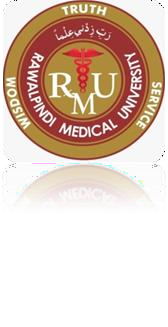 Motto of RMU
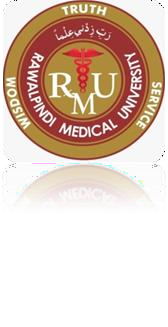 Vision of RMUThe Dream/ Tomorrow
To impart evidence based research oriented medical education
To provide best possible patient care
To inculcate the values of mutual respect and ethical practice of medicine
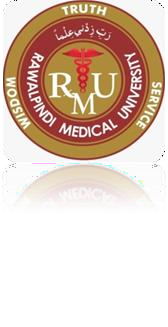 Prof Umar’s LGIS model
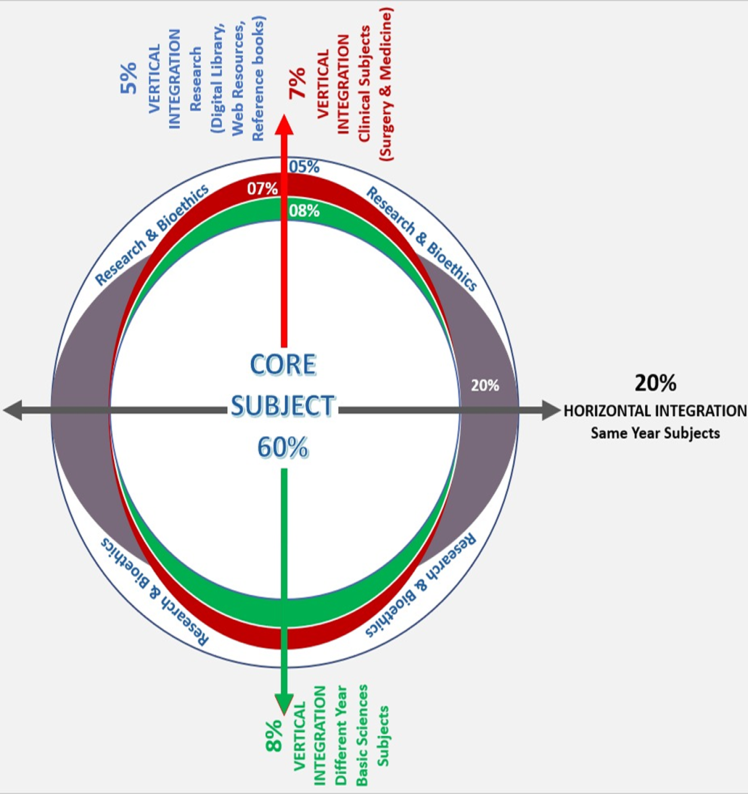 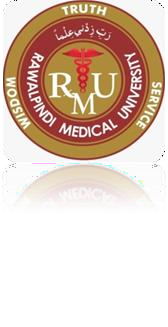 SEQUENCE OF LGIS
Learning Objectives 
Core concept 70 %
Horizontal integration related to Pathology and Pharmacology 15 %
Relevant clinical concepts and medico legal application of core knowledge / Vertical integration 10%
Research article relevant to the topic 3%
Ethics and family medicine 2%
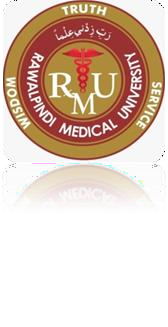 Learning objectives:
Define custodial torture.
Enlist different objectives of torture
Briefly describe the different ways and means of custodial torture and death.
State the cause of death in custody and medicolegal aspects of custodial torture.
Core Concept
Custodial Torture
Is the act of twisting. 
OR
Is a deliberate, systemic or wanton infliction of physical or mental suffering by one or more persons, acting alone or by the order of some authority to force another person to yield information to make a confession of some crime.
Core Concept
Custodial Torture
Abuse of human right
In many of the cases the autopsy findings 
Victim is in some forms of detention, police custody or temporarily in the power of some authorities.
Core Concept
Custodial Torture
Motives/ Objectives:
To obtain confession
To obtain information
To punish 
Classification/Types
Physical 
Psychological
Pharmacological
Sexual
Core Concept
Custodial Torture
PHYSICAL: 
It is the infliction of Pain on the body 

Beating: Most common form of torture, beating from head to toe by means of fist, show, wooden bars, rods, whips etc. 
For example, victim may be suspended upside down and then beaten. 
Victim may be beaten in  terms of rods or wooden sticks , over the soles of foot, the condition is extremely painful with no signs known as falanga or bastinado.
Core Concept
Custodial Torture
Ear-torture or telefono, repeated and simultaneous slapping of both the ears by open hands of the torturer. 
Tram-line bruises over the back and buttocks. 
Blows by fist over face and other parts of the body.
Kicking with heavy boots (patterned bruises).
Chepuwa : The thigh of the victim is placed under two wooden rods and pressed.
Core Concept
Custodial Torture
Forcing person in abnormal conditions
For example, prolonged standing on one leg known as El-planton.
Forced standing on a bar known as El-cabellete.
Tied up in an abnormal position for hours known as Hogtie.
Suspension: Victim may be suspended by his wrists, ankles, arms or hairs.
Core Concept
Custodial Torture
Suffocation: (Dry-Submarining) near suffocation may occur by means of Plastic bag placed over the head of the victim.
Drowning/Submarining-Victims head is repeatedly dipped under water or in foul smelling liquid to give victim a sense of drowning known as water torture or sub-marining. 
Pulling/ twisting of nail/ hairs/teeth/ genitalia.
Core Concept
Custodial Torture
Electric baton shock
Burns: with hot iron, cigars and cigarettes pressed against the skin, giving patterned burns likewise shape such as inverted triangle, rounded / circular.
Cold-torture: Ice water is poured over the head or over naked body or person is forced to strip naked and stand outside on a winter night or forced to stand out on a snow.
Core Concept
Custodial Torture
Forced feeding: Victim is forcefully feeded a saturated of Salt water, vinegar, liquor, boiling water or urine etc.
Cutting/ Stabbing and Shooting are the means of torture.
Core Concept
Custodial Torture
PSYCHOLOGICAL
To give victim a mental torture:
Deprivtion of sleep, food and water
Coercian methods: Threats, humiliation and sexual torture.
Witness torture: Victims are forced to witness the torture of other persons.
Core Concept
Custodial Torture
PHARMACOLOGICAL 
Use of psychotropic drugs/ injections to induce pain and cause compliance with torturer’s goals.
Use of irritating chemicals like chillies which are thrown in to the eyes, poured in to the mouth or rubbed against the skin of breast and genitalia.
Chillie powder: made to rounded balls known as Hyderabadi gollie and is inserted into the vagina or rectum of the victim, extremely irritating and painful.
Core Concept
Custodial Torture
SEXUAL TORTURE 
Sexual assault like rape / gang rape / fellatio/ forced masturbation or sodomy.
Undress or paraded naked or photographed in humiliating positions
Pinching or biting off nipples.
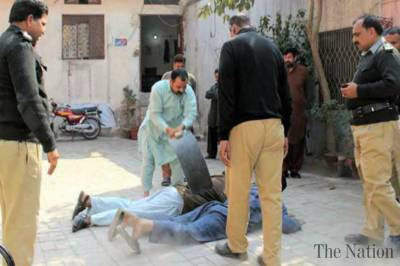 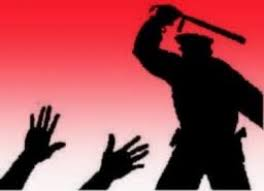 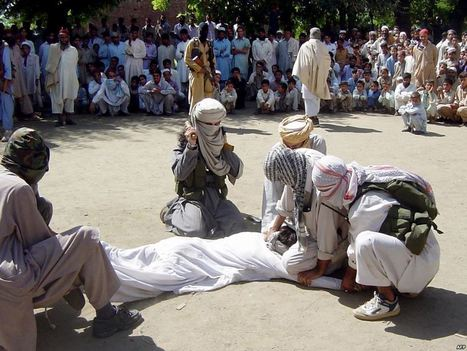 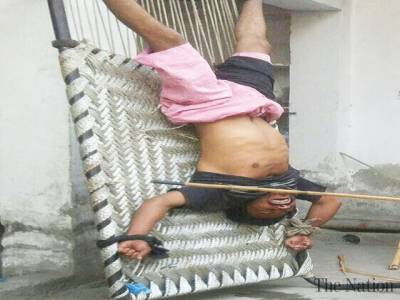 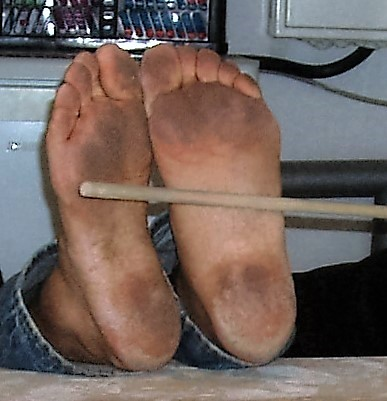 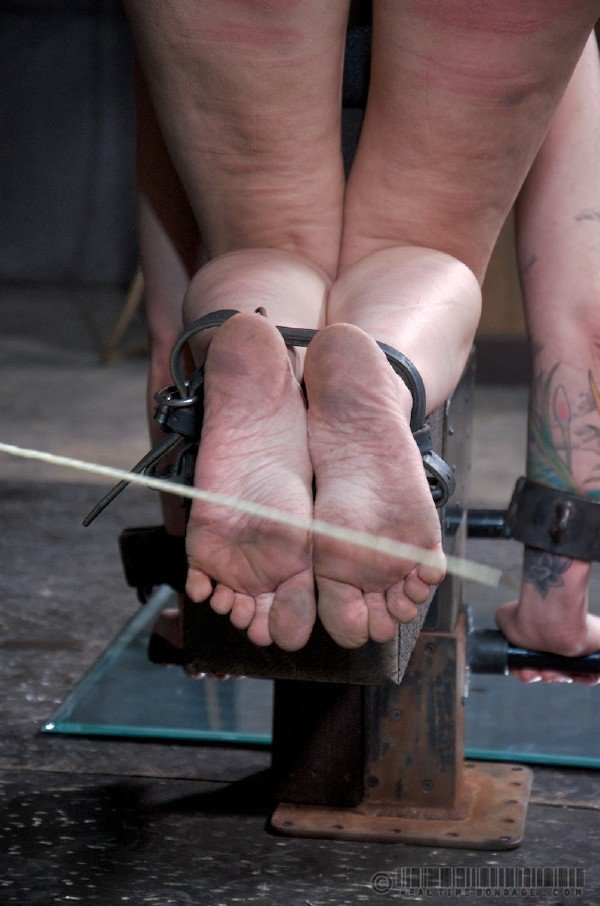 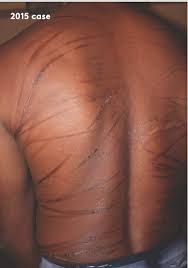 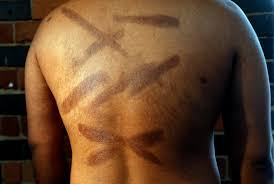 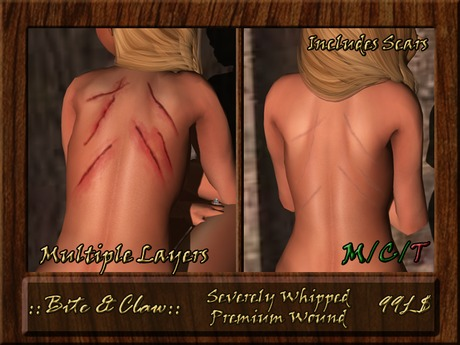 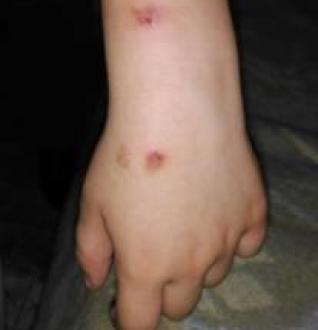 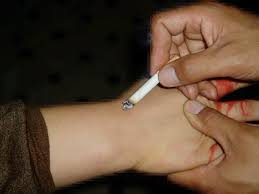 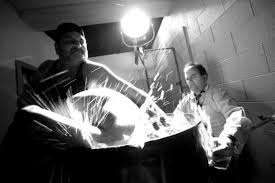 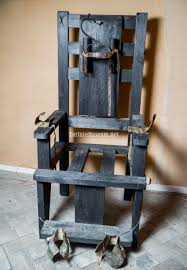 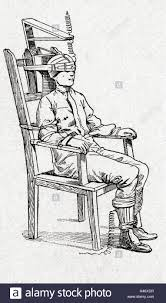 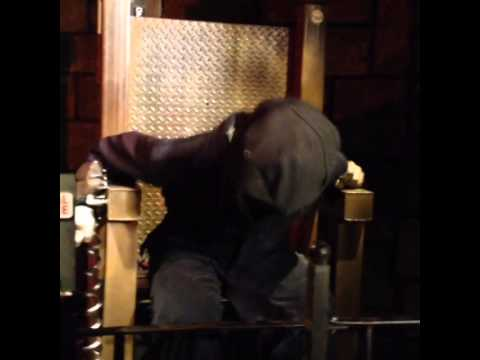 Core Concept
Cause of Death in Custody
Death in custody occur due to following reasons:
Natural causes like cardiac arrest
Emotional leading to suicide
Crush syndrome due to rhabdomyolysis resulting from excessive muscle break down during beating which ultimately results in acute kidney injury.
Core Concept
Medicolegal Aspects
All deaths in custody should be examined with care to ensure that the guardians(police)are cleared of any suspicion of ill treatment.
The torture and custodial deaths are confirmed by circumstantial and corroborative evidence.
The victim is kept in detention after severe torture and deprived of any food or medical care.
Medicolegal Autopsy is must in custodial death 
Only Magistrate  of that area of jurisdiction  can give  order for autopsy in that case.
Punishment for torture. Any public official who commits or abets or conspires to commit torture shall be punished with the same punishment as prescribed for the type of harm provided in Chapter XVI of Anti torture Act of the Pakistan Penal Code.
Research
Research
https://www.researchgate.net/publication/335038691_Custodial_Torture_A_Two_Years_Prospective_Study
https://papers.ssrn.com/sol3/papers.cfm?abstract_id=4226400
http://jrmi.pk/article/view/492
https://www.paradigmshift.com.pk/custodial-torture-pakistan/
https://jgmds.org.pk/index.php/JGMDS/article/view/82
Ethics
Biomedical Ethics
Torture is inherently morally wrong because all forms of torture "involve the intentional infliction of extreme physical suffering on some non-consenting and defenceless person", although it does not necessarily follow that torture is wrong in all circumstances.
https://journalofethics.ama-assn.org/article/torture-and-human-rights/2004-09
https://rm.coe.int/prisons-healthcare-and-medical-ethics-eng-2014/16806ab9b5
Family Medicine
Family Medicine
Doctors may assess and treat torture survivors; some may document crucial evidence of torture in medico-legal reports. 
Family Clinicians need up-to-date knowledge of the various protocols, skills to ensure their assessments and reports are of the highest standard, and the courage to not turn a blind eye and be complicit, however far removed, from acts of torture by state or non-state organizations.
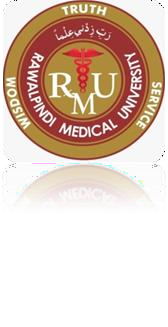 How to use HEC Digital Library
Go to the website of HEC National Digital Library
http://www.digitallibrary.edu.pk
On Home Page, click on the INSTITUTES.
A page will appear showing the universities from Public and Private Sector and 	other Institutes which have access to HEC National Digital Library (HNDL).
Select your desired Institute.
A page will appear showing the resources of the institution
Journals and Researches will appear
	You can find a Journal by clicking on JOURNALS AND DATABASE and enter a keyword to search for your desired journal
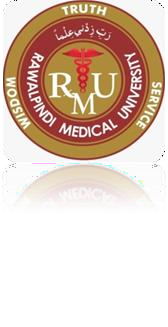 TEXT BOOKS & PRACTICAL NOTEBOOK:
Principles & Practice of Forensic Medicine.				
   by Nasib R. Awan

Parikh’s Textbook of Medical Jurisprudence, 			
    Forensic Medicine & Toxicology.	

Practical Manual Of Forensic Medicine 			
   & Toxicology
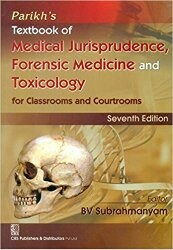 THANK YOU!